Exponential Smoothing MethodsMuhammad Wasim Amir
1
Slide 2
Motivation of Exponential Smoothing
Simple moving average method assigns equal weights (1/k) to all k data points.
Arguably, recent observations provide more relevant information than do observations in the past.
So we want a weighting scheme that assigns decreasing weights to the more distant observations.
Slide 3
Exponential Smoothing
Exponential smoothing methods give larger weights to more recent observations, and the weights decrease exponentially as the observations become more distant.
These methods are most effective when the parameters describing the time series are changing Slowly over time.
No trend or 
seasonal 
pattern?
Linear trend 
and no seasonal 
pattern?
Both trend 
and seasonal 
pattern?
N
N
N
Y
Y
Y
Single
Exponential
Smoothing 
Method
Holt’s Trend 
Corrected 
Exponential 
Smoothing 
Method
Holt-Winters
Methods
Use Other
Methods
Slide 4
Data vs Methods
Simple Exponential Smoothing
The Simple Exponential Smoothing method is used for forecasting a time series when there is no trend or seasonal pattern, but the mean (or level) of the time series yt is slowly changing over time.
NO TREND model
Slide 5
Procedures of Simple Exponential Smoothing Method
Step 1: Compute the initial estimate of the mean (or level) of the series at time period t = 0


Step 2: Compute the updated estimate by using the smoothing equation

	where  is a smoothing constant between 0 and 1.
Slide 6
Procedures of Simple Exponential Smoothing Method
Note that 





The coefficients measuring the contributions of the observations decrease exponentially over time.
Slide 7
Simple Exponential Smoothing
Point forecast made at time T for yT+p


SSE, MSE, and the standard errors at time T



	
	
	Note: There is no theoretical justification for dividing SSE by (T – number of smoothing constants). However, we use this divisor because it agrees to the computation of s in Box-Jenkins models introduced later.
Slide 8
Example: Cod Catch
The Bay City Seafood Company recorded the monthly cod catch for the previous two years, as given below.
Slide 9
Example: Cod Catch
The plot of these data suggests that there is no trend or seasonal pattern. Therefore, a NO TREND model is suggested: 
	It is also possible that the mean (or level) is slowly changing over time.
Slide 10
Example: Cod Catch
Step 1: Compute ℓ0 by averaging the first twelve time series values. 



	Though there is no theoretical justification, it is a common practice to calculate initial estimates of exponential smoothing procedures by using HALF of the historical data.
Slide 11
Example: Cod Catch
Step 2: Begin with the initial estimate ℓ0 = 360.6667 and update it by applying the smoothing equation to the 24 observed cod catches. 
	Set  = 0.1 arbitrarily and judge the appropriateness of this choice of  by the model’s in-sample fit.
Slide 12
Slide 13
One-period-ahead Forecasting
Example: Cod Catch
Results associated with different values of 
Slide 14
Slide 15
Example: Cod Catch
Step 3: Find a good value of  that provides the minimum value for MSE (or SSE).
Use Solver in Excel as an illustration
SSE
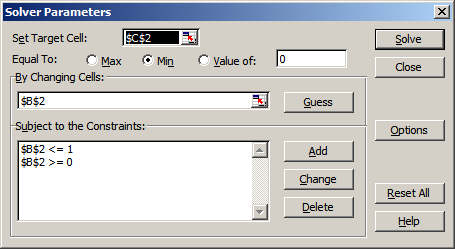 alpha
Slide 16
Example: Cod Catch
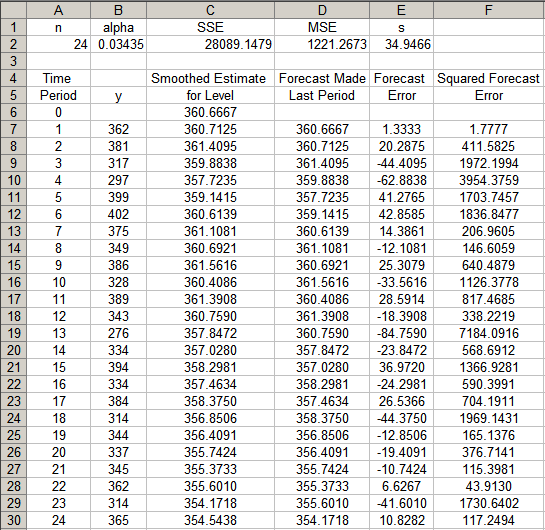 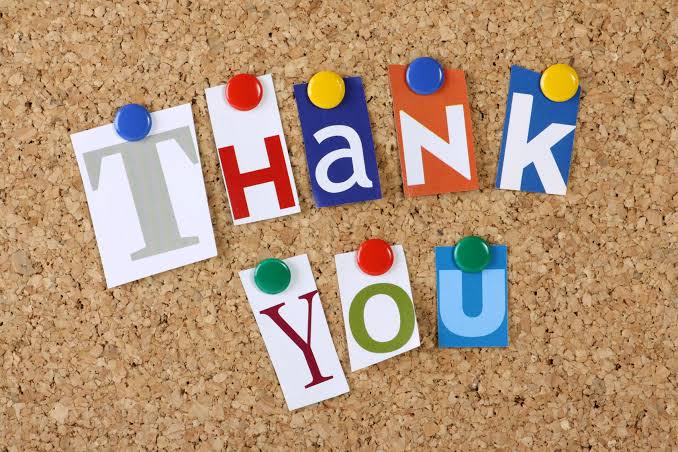 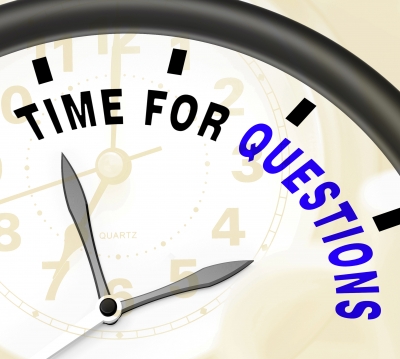 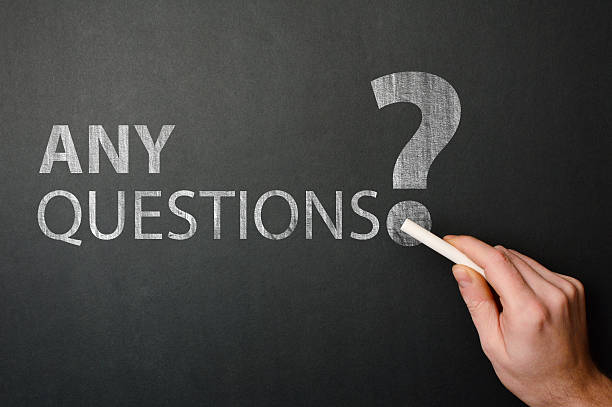